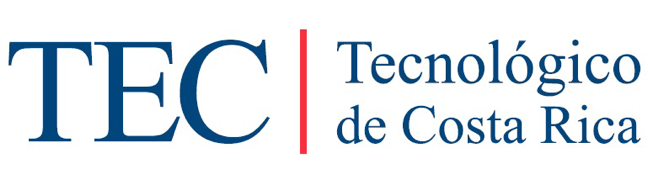 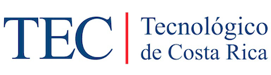 METODOLOGÍA DE LA INVESTIGACIÓN 
NACIMIENTO DE UN PROYECTO: 
LA IDEA 

Dr. Alan Henderson García
Instrucciones y recomendaciones
Disfrute el tema.
Esta presentación puede verla en modo de “presentación”, para aprovechar las animaciones agregadas, las cuales pretenden hacer su estudio más dinámico y a la vez facilitar la comprensión. 
El material de apoyo para esta presentación lo encontrará en el capítulo 2 del libro de texto.
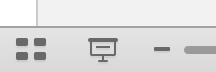 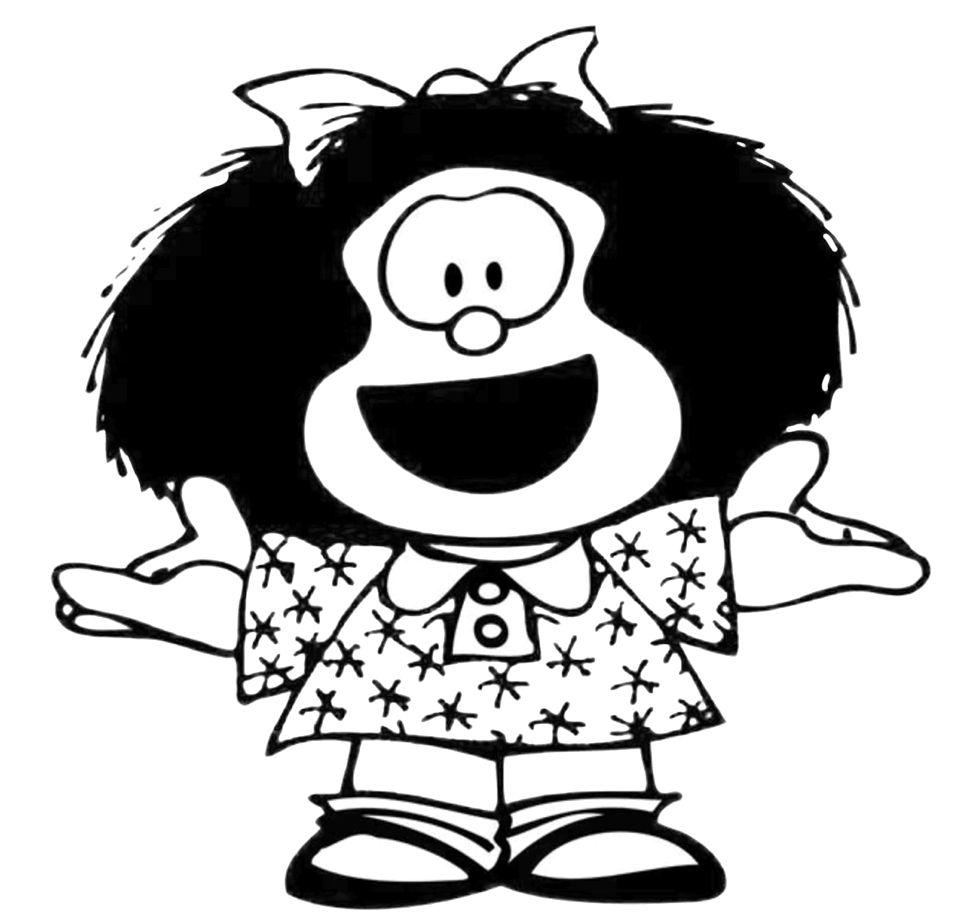 "Comienza tu día 
con una sonrisa, 
Verás lo divertido 
que es ir por ahí
desentonando 
con todo el mundo"
¿Sobre qué aprenderás en esta sesión?
Los mitos sobre la investigación científica
Ideas de investigación
Vaguedad de las ideas iniciales
A qué nos ayuda conocer los antecedentes 
La definición de perspectiva y enfoque
La investigación previa de los temas
Criterios para generar buenas ideas
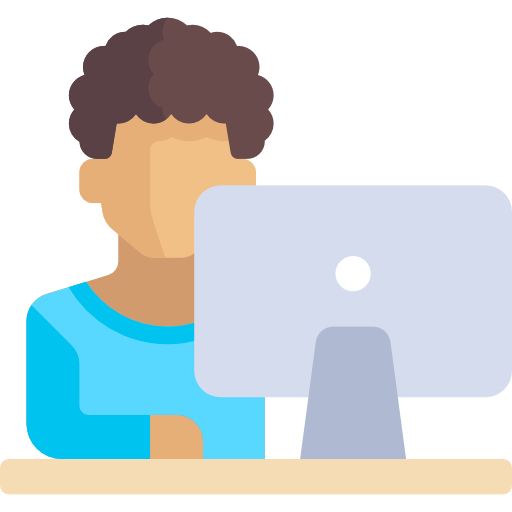 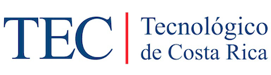 MITOS SOBRE LA INVESTIGACIÓN CIENTÍFICA

Primer mito: la investigación es sumamente complicada y difícil.


Segundo mito: la investigación no está vinculada al mundo cotidiano, a la realidad.
Curso: Metodología de la Investigación
Profesor: Dr. Alan Henderson García
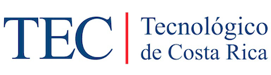 IDEAS DE INVESTIGACIÓN

Representan el primer acercamiento a la realidad que se investigará o a los fenómenos, eventos y ambientes por estudiar.

Las fuentes que originan las ideas son muy variadas y no se relacionan con la calidad de estas.
Curso: Metodología de la Investigación
Profesor: Dr. Alan Henderson García
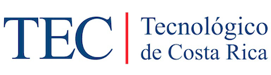 VAGUEDAD DE LAS IDEAS INICIALES

La mayoría de las ideas iniciales son vagas y requieren analizarse con cuidado para que se transformen en planteamientos más precisos y estructurados.

Cuando una persona desarrolla una idea de investigación debe familiarizarse con el campo de conocimiento donde se ubica la idea.
Curso: Metodología de la Investigación
Profesor: Dr. Alan Henderson García
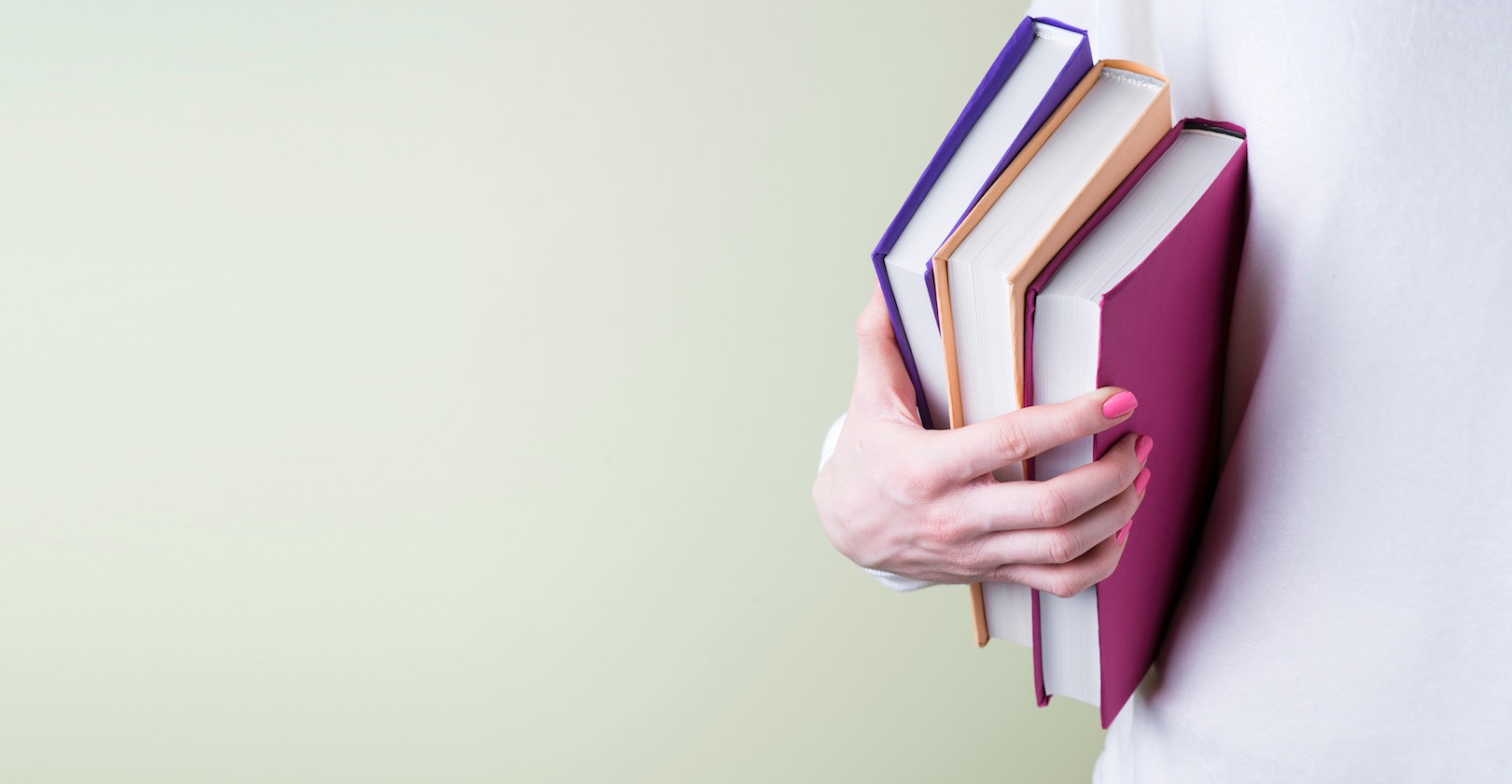 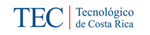 Conocer los antecedentes ayuda a:
No investigar sobre algún tema que ya se haya estudiado a fondo.
Estructurar más formalmente la idea de investigación.
Seleccionar la perspectiva principal desde la cual se abordará la idea de investigación.
perspectiva principal  ≠  perspectiva única
Curso: Metodología de la Investigación
Profesor: Dr. Alan Henderson García
[Speaker Notes: Designed by Freepik]
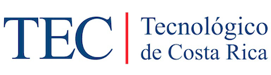 Curso: Metodología de la Investigación
Profesor: Dr. Alan Henderson García
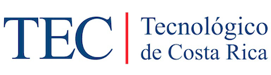 INVESTIGACIÓN PREVIA DE LOS TEMAS
Cuanto mejor se conozca un tema el proceso de afinar la idea será mejor.
Posibles escenarios:
Temas ya investigados, estructurados y formalizados
Temas ya investigados pero menos estructurados y formalizados
Temas poco investigados y poco estructurados
Temas no investigados
Curso: Metodología de la Investigación
Profesor: Dr. Alan Henderson García
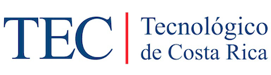 CRITERIOS PARA GENERAR IDEASLAS BUENAS IDEAS…▼
(a veces un estudio genera 
más preguntas que respuestas)
Curso: Metodología de la Investigación
Profesor: Dr. Alan Henderson García
[Speaker Notes: Created by Nensuria - Freepik.com
Created by Onlyyouqj - Freepik.com
Created by Mindandi - Freepik.com
Created by Kues - Freepik.com]
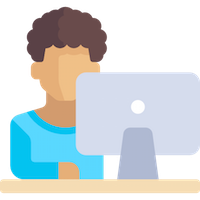 ¿Qué aprendiste en esta sesión?
2 mitos sobre la investigación científica
2 aspectos sobre ideas de investigación
2 aspectos sobre la vaguedad de las ideas iniciales
3 aspectos a los cuales nos ayuda conocer los antecedentes
La definición de perspectiva y enfoque
2 aspectos sobre la investigación previa de                         los temas y 4 posibles escenarios
3 ámbitos para medir las buenas ideas
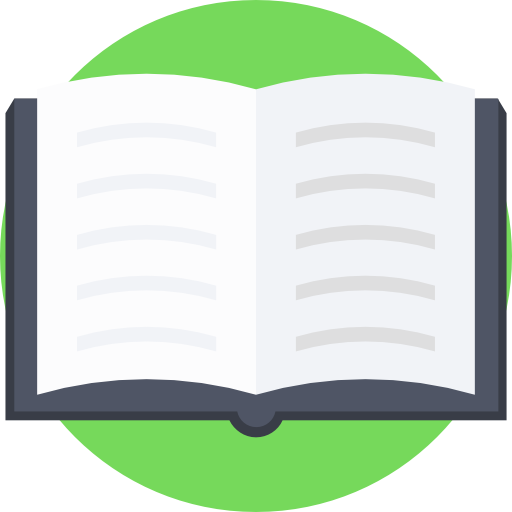 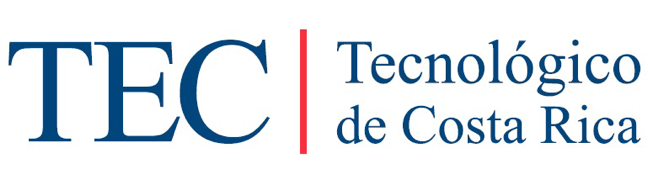